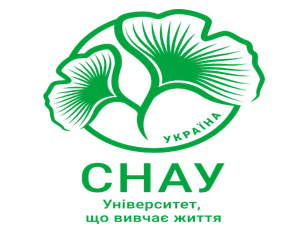 Про заходи щодо підвищення рівня обізнаності учасників освітнього процесу щодо академічної доброчесності
Олена Рибіна, 
т.в.п. завідувачки відділу якості освіти, 
ліцензування та акредитації
Сумського НАУ
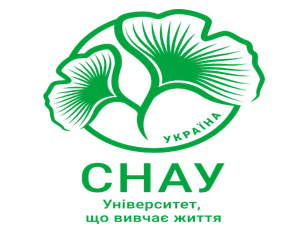 План заходів тижня «Академічної доброчесності» 
(6-10 листопада 2023 р.)
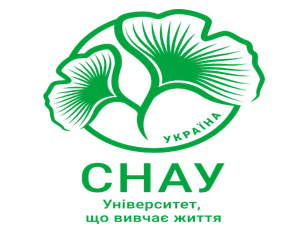 Чи ознайомлені Ви із нормативними документами, що діють в СНАУ щодо розробки та впровадження системи забезпечення академічної доброчесності?
З 28 здобувачів, які обрали варіант відповіді «ні»:
 18 студентів  з факультету агротехнологій та природокористування;
5 - будівництва і транспорту;
2 - економіки та менеджменту;
1  - інженерно-технологічного;
2 – юридичного.
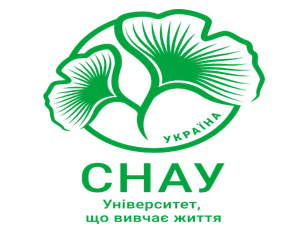 Чи є необхідною, на Вашу думку, проведення наукових семінарів щодо процедури дотримання принципів академічної доброчесності, академічного письма та оцінка правомірності запозичень в текстах наукових публікацій?
Чи знайомі Ви із поняттям «академічна доброчесність»?
«Це умісно на першому курсі на початку навчання, щоб здобувач бачив, що таке академічна доброчесність»
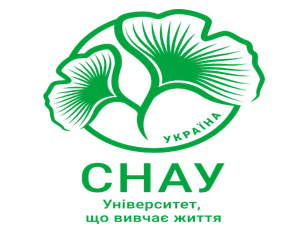 Оцініть рівень поширеності проявів недоброчесної поведінки при написанні власних робіт (оцініть за п’ятибальною шкалою (1-5), де: «1» – низький рівень, «5» – високий рівень)
Які прояви академічної недоброчесності Ви знаєте?
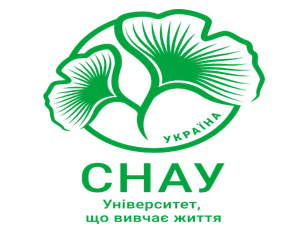 Оберіть ті процедури, які Ви особисто використовуєте у процесі написання наукових праць?
ПОВІТРЯНА ТРИВОГА
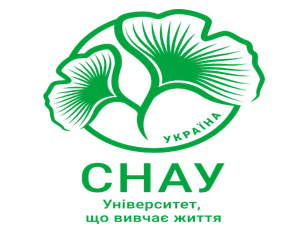 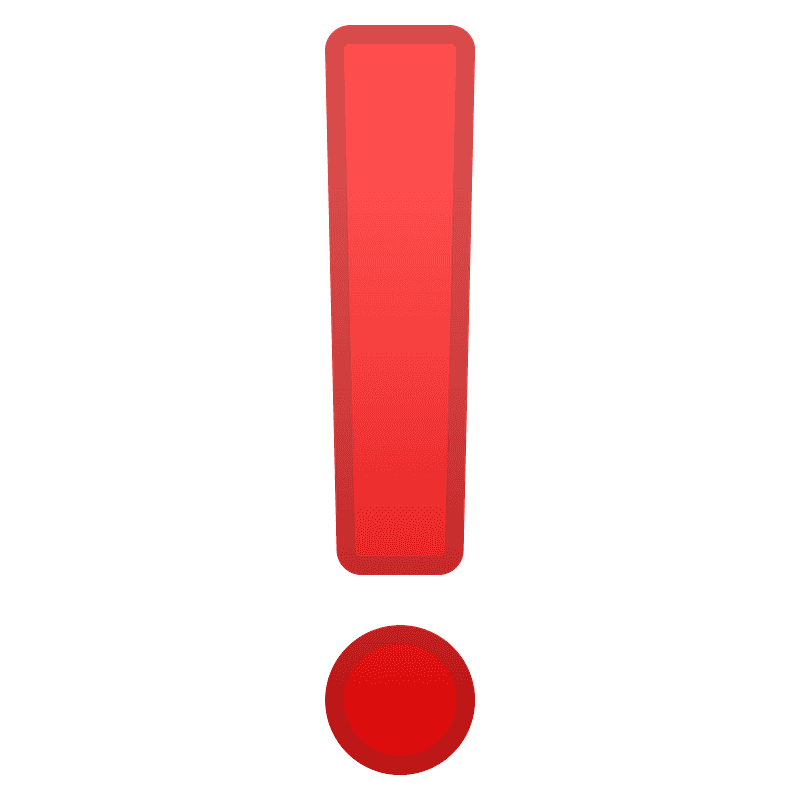 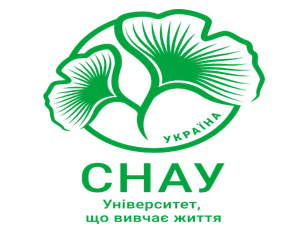 Які Ваші дії під час сигналу «повітряна тривога» на початок заняття?
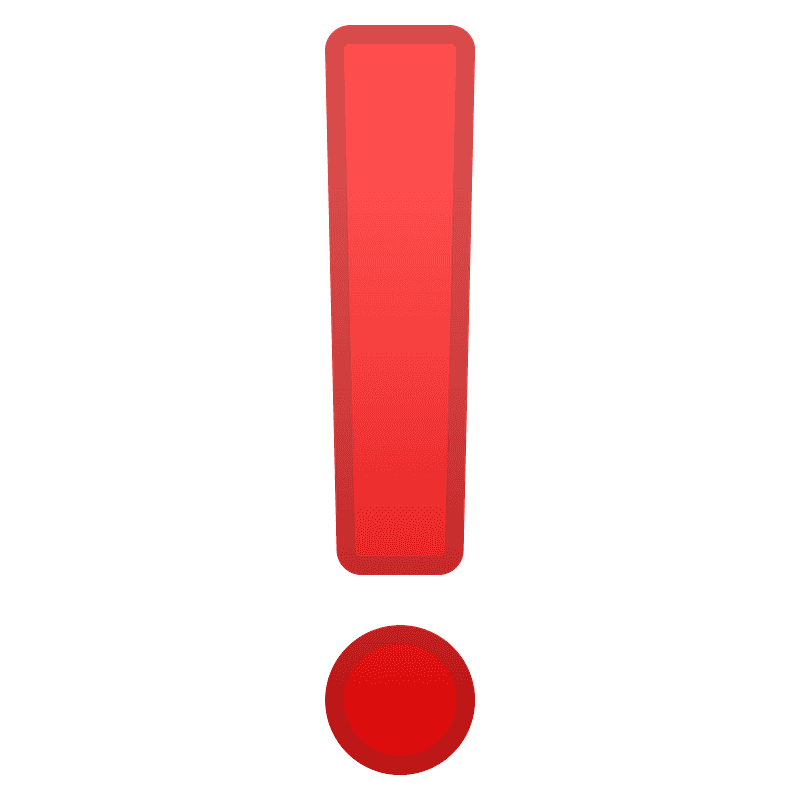 підключаюсь/йду на заняття, бо отримаю «не з’явився»
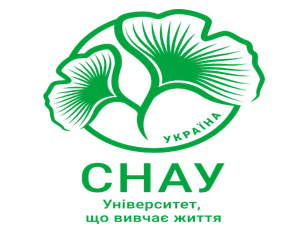 АКАДЕМІЧНА ДОБРОЧЕСНІСТЬ У Сумському НАУ

Кодекс академічної доброчесності
Положення про запобігання та виявлення академічного плагіату в Сумському НАУ
Положення про порядок перевірки академічних текстів на унікальність
Методичні рекомендації для закладів вищої освіти з підтримки принципів академічної доброчесності
Аналіз перевірки випускних робіт на ознаки плагіату
Перевірка на унікальність: алгоритм дій
Plagiarism check algorithm
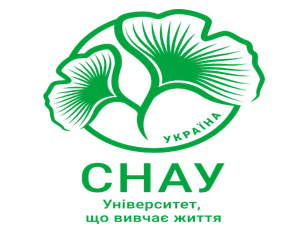 Дякую за увагу!


Олена Рибіна